שקופית זו היא חובה
עליכם להתקין את הפונט Varela Round לפני תחילת העבודה.
אם ברצונכם לצפות בהנחיות להתקנת פונט Varela Round, תוכלו לעשות זאת בקלות. 
צפו בסרטון הבא: 
https://www.youtube.com/watch?v=NN9IgGTwbF0&feature=youtu.be
מערכת שידורים לאומית
קישור להורדת הפונט(אשרו את הודעת האבטחה)
שקופית זו היא חובה
מחסנית – Stack
מלאו את פרטי השיעור, המקצוע והמורה .
(אין צורך להשאיר את הכיתובים "שם השיעור" , "המקצוע", מחקו אותם וכתבו רק את הפרטים עצמם).
(מדעי המחשב כיתות י-יא)
שם המורה: אריה קלבאנר, עירוני ה' תל אביב
פרטו בשקופית זו את נושאי הלימוד של השיעור
מה נלמד היום
מבנה נתונים של מחסנית
מטרה, הגדרה, עבודה איטרטיבית
(אין צורך להשאיר את הכיתובים "שם הפרק" , "כותרת משנה", מחקו אותם וכתבו רק את הפרטים עצמם).
מחסנית - בסיס
פריסה 1(הפריסות שונות זו מזו במיקום תיבות הטקסט וגרפיקת הרקע, ותוכלו לגוון ביניהן)
תזכורת - מצביעים
משתנים פרימיטיביים
את השקופית הזו תוכלו לשכפל, על מנת ליצור שקופיות נוספות הזהות לה – אליהן תוכלו להכניס את התכנים. 

כדי לשכפל אותה, לחצו עליה קליק ימיני בתפריט השקופיות בצד ובחרו "שכפל שקופית" או "Duplicate Slide" 
(מחקו ריבוע זה לאחר הקריאה)
שלמים – int, long, unsigned
שברים - float, double
בוליאני – bool
 ...
מצביעים
עצמים
 ...
פריסה 2(הפריסות שונות זו מזו במיקום תיבות הטקסט וגרפיקת הרקע, ותוכלו לגוון ביניהן)
מבני נתונים מוכרים
מצביע לראש הרשימה
את השקופית הזו תוכלו לשכפל, על מנת ליצור שקופיות נוספות הזהות לה – אליהן תוכלו להכניס את התכנים. 

כדי לשכפל אותה, לחצו עליה קליק ימיני בתפריט השקופיות בצד ובחרו "שכפל שקופית" או "Duplicate Slide" 
(מחקו ריבוע זה לאחר הקריאה)
חוליה
 - תוכן
 - מצביע
פריסה 3(הפריסות שונות זו מזו במיקום תיבות הטקסט וגרפיקת הרקע, ותוכלו לגוון ביניהן)
מחסנית
אחסון משתנים/עצמים שונים 
אחרון שנכנס – ראשון שיצא
לא יודעים אם נגמר (בעיה בקרב, לכן יש לבדוק) 
רואים רק את הפריט העליון
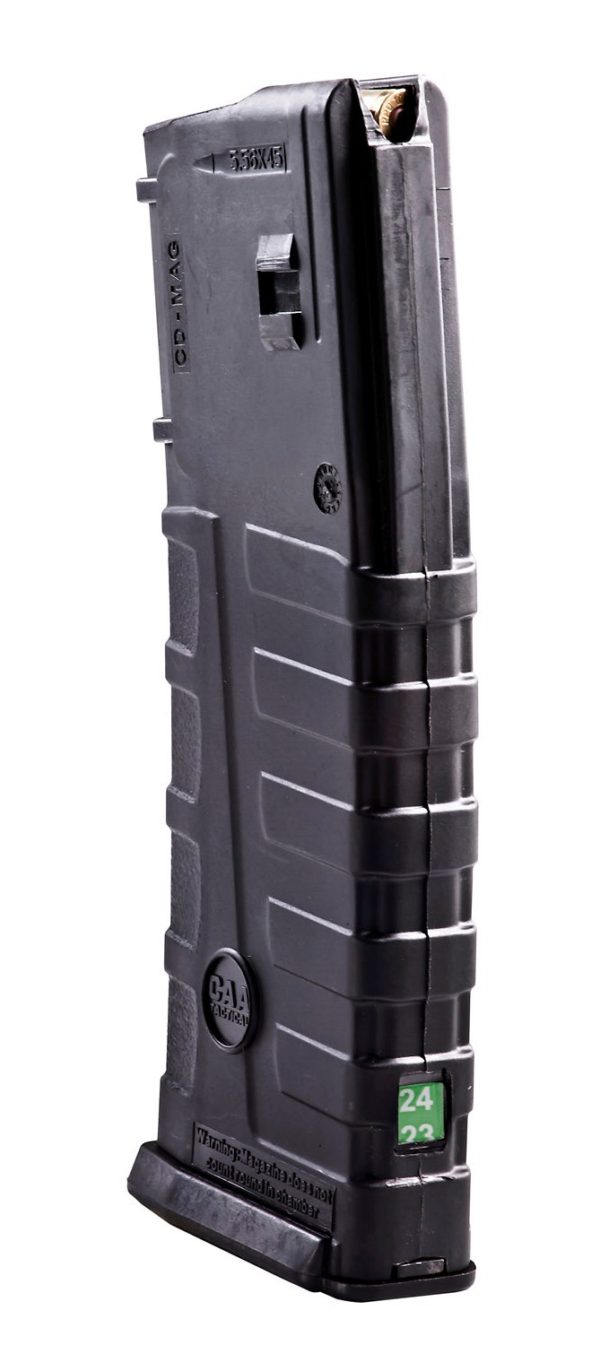 את השקופית הזו תוכלו לשכפל, על מנת ליצור שקופיות נוספות הזהות לה – אליהן תוכלו להכניס את התכנים. 

כדי לשכפל אותה, לחצו עליה קליק ימיני בתפריט השקופיות בצד ובחרו "שכפל שקופית" או "Duplicate Slide" 
(מחקו ריבוע זה לאחר הקריאה)
הגדרה
מבנה נתונים המתנהג לפי חוקיות של מחסנית:
 אחרון שנכנס – ראשון שיצא
ניתן לראות ו/או לשלוף רק את האיבר העליון
לא מוגבל תיאורטית
פריסה 4(הפריסות שונות זו מזו במיקום תיבות הטקסט וגרפיקת הרקע, ותוכלו לגוון ביניהן)
מחסנית  - פעולות
newיצירת מחסנית - 
Push() הכנסת איבר למחסנית:
Pop() הוצאת איבר מהמחסנית: 
Top() בדיקת מהו האיבר בראש המחסנית: 
IsEmpty() בדיקה האם המחסנית ריקה: 
ToString(): יצירת מחרוזת עם ערכי המחסנית
את השקופית הזו תוכלו לשכפל, על מנת ליצור שקופיות נוספות הזהות לה – אליהן תוכלו להכניס את התכנים. 

כדי לשכפל אותה, לחצו עליה קליק ימיני בתפריט השקופיות בצד ובחרו "שכפל שקופית" או "Duplicate Slide" 
(מחקו ריבוע זה לאחר הקריאה)
פריסה 4(הפריסות שונות זו מזו במיקום תיבות הטקסט וגרפיקת הרקע, ותוכלו לגוון ביניהן)
מחסנית  - דוגמא לפעולות
את השקופית הזו תוכלו לשכפל, על מנת ליצור שקופיות נוספות הזהות לה – אליהן תוכלו להכניס את התכנים. 

כדי לשכפל אותה, לחצו עליה קליק ימיני בתפריט השקופיות בצד ובחרו "שכפל שקופית" או "Duplicate Slide" 
(מחקו ריבוע זה לאחר הקריאה)
Stack<int> st1;	//מחסנית של מספרים שלמים

st1 = new Stack<int>();

Stack st2 = new Stack<int>();

st1.Push(1);		//הכנסת איבר – מספר 1

int x = st1.Pop();		//x הוצאת איבר והכנסתו למשתנה
מחסנית  - מאחרי הקלעים...
מצביע לראש הרשימה
מחסנית  - Unit4
ספריה של משרד החינוך התומכת במבנה של מחסנית (בין שאר המבנים)
מכילה מספר מצומצם של פעולות של מחסנית
מחליפה את הספריה System.Collections (לא יכולות לעבוד במקביל)
C#:

Project->Add Reference->Unit4New

using Unit4New;
עבודה עם מחסנית
10
9
Stack st1 = new Stack<int>();

for (int i=1;i<=10;i++)
	st1.Push(i);
8
7
6
5
4
3
while (!st1.IsEmpty())
	Console.Write(st1.Pop()+” “);
2
1
_Output:_________________________
10 9 8 …2 1
מחסנית - תרגילים
1. כתוב אלגוריתם המקבל כקלט מחסנית ובה n  איברים. על האלגוריתם להדפיס את ערכי האיברים לפי ההוראות הבאות:
א. מראש המחסנית אל תחתית המחסנית.
Public static void PrintStack(Stack<int> stack)
{	Stack<int> backup=new Stack<int>();
	int x;
	while (!stack.IsEmpty())
	{    	x=stack.Pop();
		backup.Push(x);
		Console.WriteLine(x);
             }
	while (! backup.IsEmpty()) stack.Push(backup.Pop());
}
תרגילים  - המשך
ב. מתחתית המחסנית אל ראש המחסנית.
Public static void PrintStack(Stack<int> stack)
{	Stack<int> backup=new Stack<int>();
	int x;
	while (!stack.IsEmpty()) backup.Push(stack.Pop());
	while (! backup.IsEmpty())
	{    	x= backup.Pop();
		stack.Push(x);
		Console.WriteLine(x);
             }
}
מחסנית  - תרגילים
תרגיל בדיקת תקינות סוגריים
כתוב פעולה המקבלת כקלט ביטוי חשבוני תו אחרי תו. הביטוי מסתיים עם נקודה.
הפעולה תבדוק את תקינות הסוגריים של הביטוי ותחזיר true או false  בהתאם.
בביטוי החשבוני ניתן להשתמש ב-3 סוגי סוגריים: (),{},[].
מבנה תקין של סוגריים הוא כאשר לכל פותח יש סוגר המתאים לו.
תרגיל 1 – בדיקת תקינות סוגריים - פתרון
אלגוריתם:
בנה מחסנית
קלוט תו כל עוד לא התקבלה נקודה
2.1 אם התו מסוג פותח אזי
2.1.1 הכנס את התו למחסנית
2.2 אחרת
2.2.1 אם התו מסוג סוגר אזי
2.2.1.1 אם המחסנית ריקה החזר false
2.2.1.2 אחרת הוצא את ראש המחסנית והשווה אותו לתו שהתקבל, ואם לא תואם החזר false
3. אם המחסנית ריקה החזר true 
4. החזר false
בדיקת תקינות סוגריים - פתרון
Public static bool LegalExp()
{	Stack<char> brackets=new Stack<char>();
	string open=“([{“;
	string close=“)]}”;
	Console.WriteLine(“Please enter expression:…”);
	char ch=char.Parse(Console.ReadLine());
	while (ch!=‘.’)
	{    if (open.IndexOf(ch) != -1)		//זה אומר שקיבלנו פותח
                        brackets.Push(ch);
	      else 
 		if  (close.IndexOf(ch) >=0)	//קיבלנו סוגר וצריך לבדוק אם היה פותח מתאים
			if (brackets.IsEmpty()) return false;
			if (close.IndexOf(ch)!=open.IndexOf(ch)) return false;
	     ch=char.Parse(Console.ReadLine());
             }
	return brackets.IsEmpty();
}
דגשים
כאשר רוצים לחפש איבר מסוים במחסנית:
מוציאים את כל האיברים מהמחסנית עד שמוצאים את האיבר הרצוי או שהמחסנית מתרוקנת
יש לשמור את תוכן המחסנית במחסנית עזר נוספת ובסיום הפעולה להחזיר את כל האיברים למחסנית המקורית
יש לזכור: שם המחסנית הוא מצביע למבנה המחסנית, על כל המשתמע מכך
אם מבקשים להוציא איבר מהמחסנית (Pop()) או להסתכל על האיבר העליון (Top()) חייבים לבדוק קודם אם המחסנית ריקה כי פעולה כזאת על מחסנית ריקה 'מעיפה' את התכנית
תרגילי בית
בספר מבני נתונים של מבט לחלונות: 
עמוד 121 תרגילים 5-8
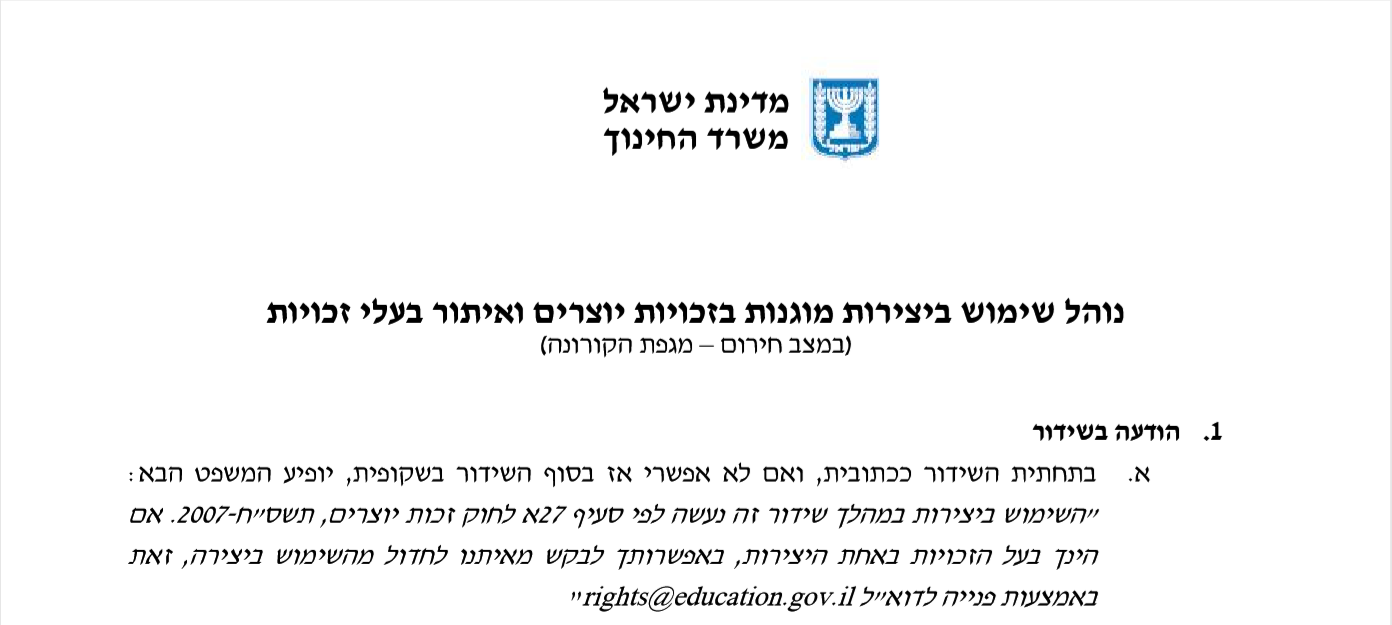 שקופית זו היא חובה
שימוש ביצירות מוגנות בזכויות יוצרים ואיתור בעלי זכויות
השימוש ביצירות במהלך שידור זה נעשה לפי סעיף 27א לחוק זכות יוצרים, תשס"ח-2007. אם הינך בעל הזכויות באחת היצירות, באפשרותך לבקש מאיתנו לחדול מהשימוש ביצירה, זאת באמצעות פנייה לדוא"ל rights@education.gov.il